ESCAPE WP3
21/03/2022, Thomas Vuillaume, Enrique Garcia
v0.5 released
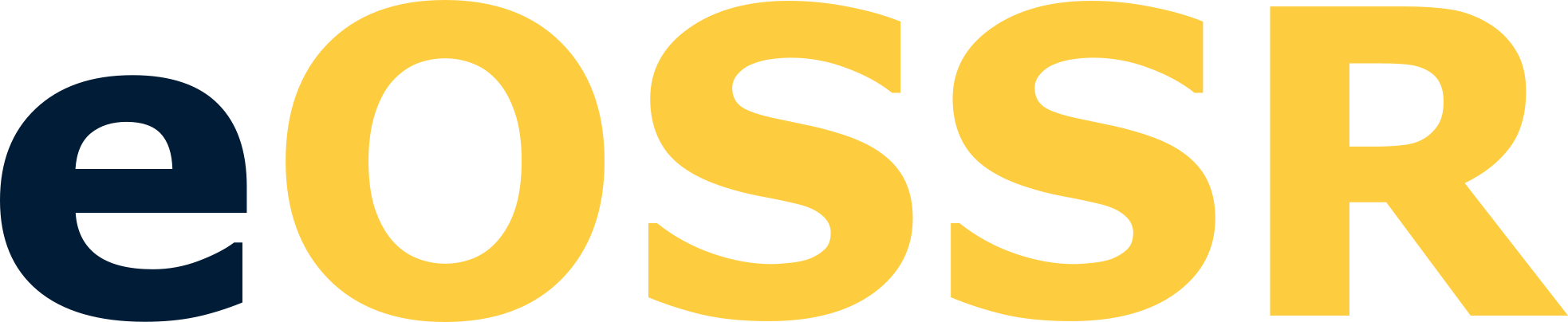 This release introduces some bug fixes and a simplification of the upload of repositories (API break for users).

Full changelog: https://gitlab.in2p3.fr/escape2020/wp3/eossr/-/releases/v0.5
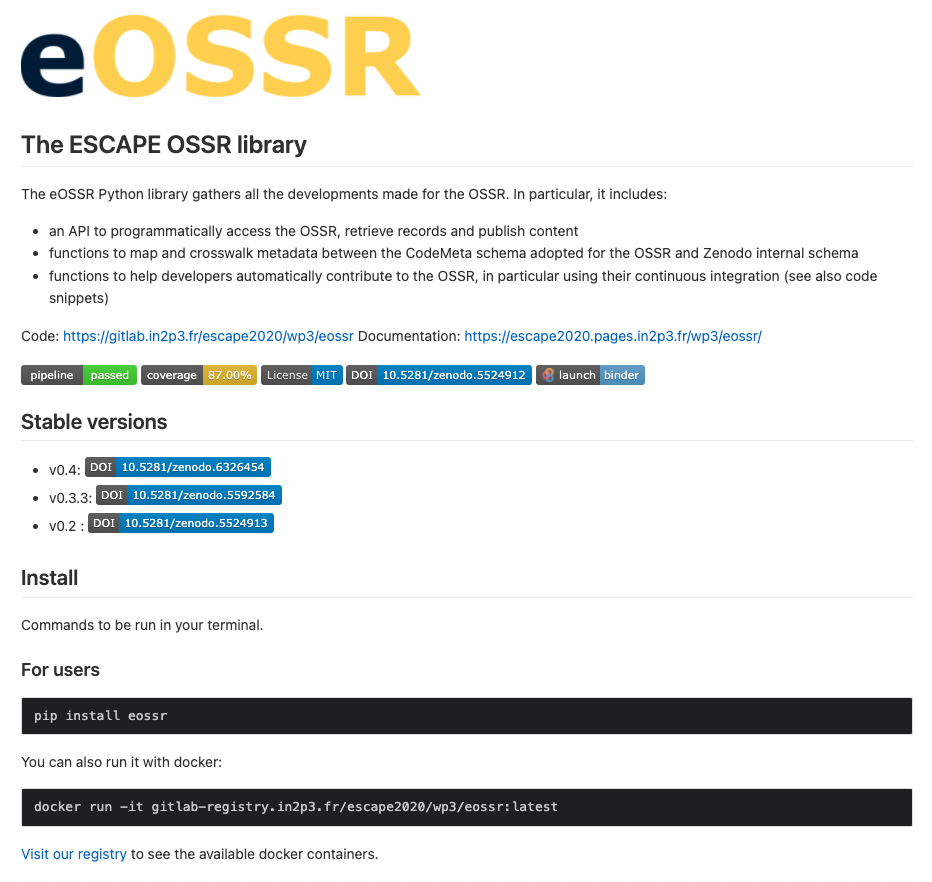 2
21/03/2022
T. Vuillaume
OSSR: https://zenodo.org/record/6352039

 pypi : 	pip install eossr==0.5

 docker run gitlab-registry.in2p3.fr/escape2020/wp3/eossr:v0.5

 mybinder:  https://mybinder.org/v2/git/https%3A%2F%2Fgitlab.in2p3.fr%2Fescape2020%2Fwp3%2Feossr/HEAD
3
21/03/2022
T. Vuillaume
gammapy OSSR onboarding
gammapy onboarding in the OSSR should be finalised with their next release (in a few weeks)

 a lot of exchanges with them to prepare it in the best way
https://github.com/gammapy/gammapy/pull/3833
https://github.com/gammapy/gammapy/issues/3847
4
21/03/2022
T. Vuillaume
Docker-in-Docker & gitlab in2p3 💔
https://gitlab.in2p3.fr/cc-in2p3-gitlab/maintenance/-/issues/184
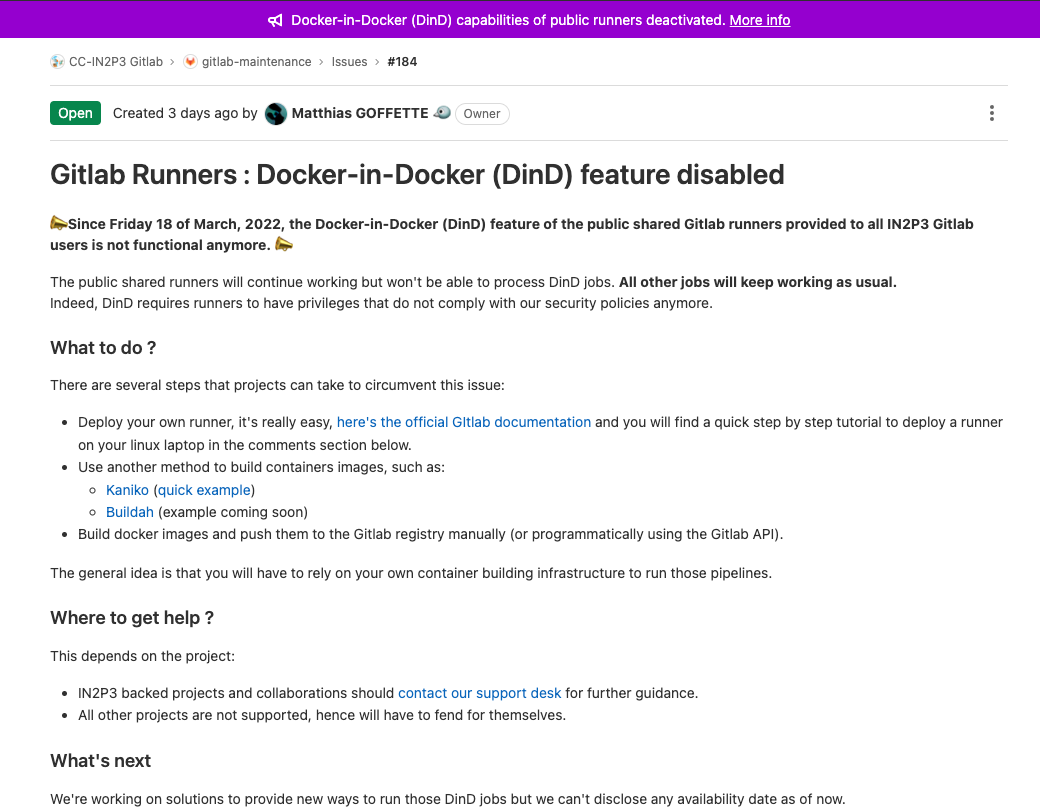 Affects several of our repositories and breaks or workflows

Working on solutions

If you are in the same situation, let us know so we can work on it together
5
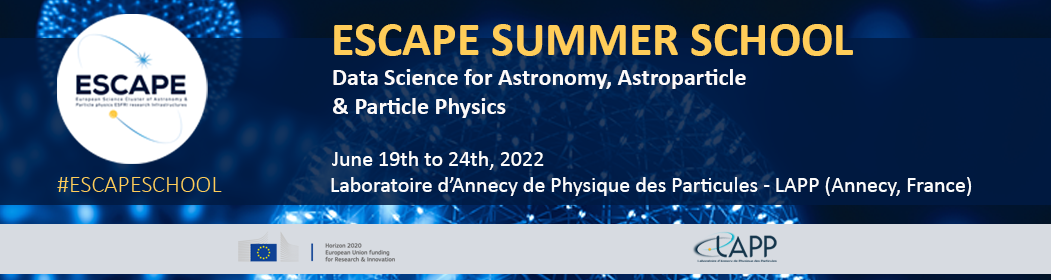 EDASS2022
Organisation meetings with LOC: Corinne, Julie, Nicolas, Hélène, Enrique, Marie, Maud, Thomas (thank you all!!!)

 Date is set to June 19-24 
Jean XXIII confirmed

 Programme under construction 
 Some regular tutors contacted (and already replied by the positive)
6
21/03/2022
T. Vuillaume
Google Summer of Code
Google summer of code student to work on the eOSSR
API to do a Repository as a Service
In relation with HSF 
5 replies from students
Pre-selection based on tests prepared by Enrique
2 weeks before the deadline
Final acceptance by Google
7